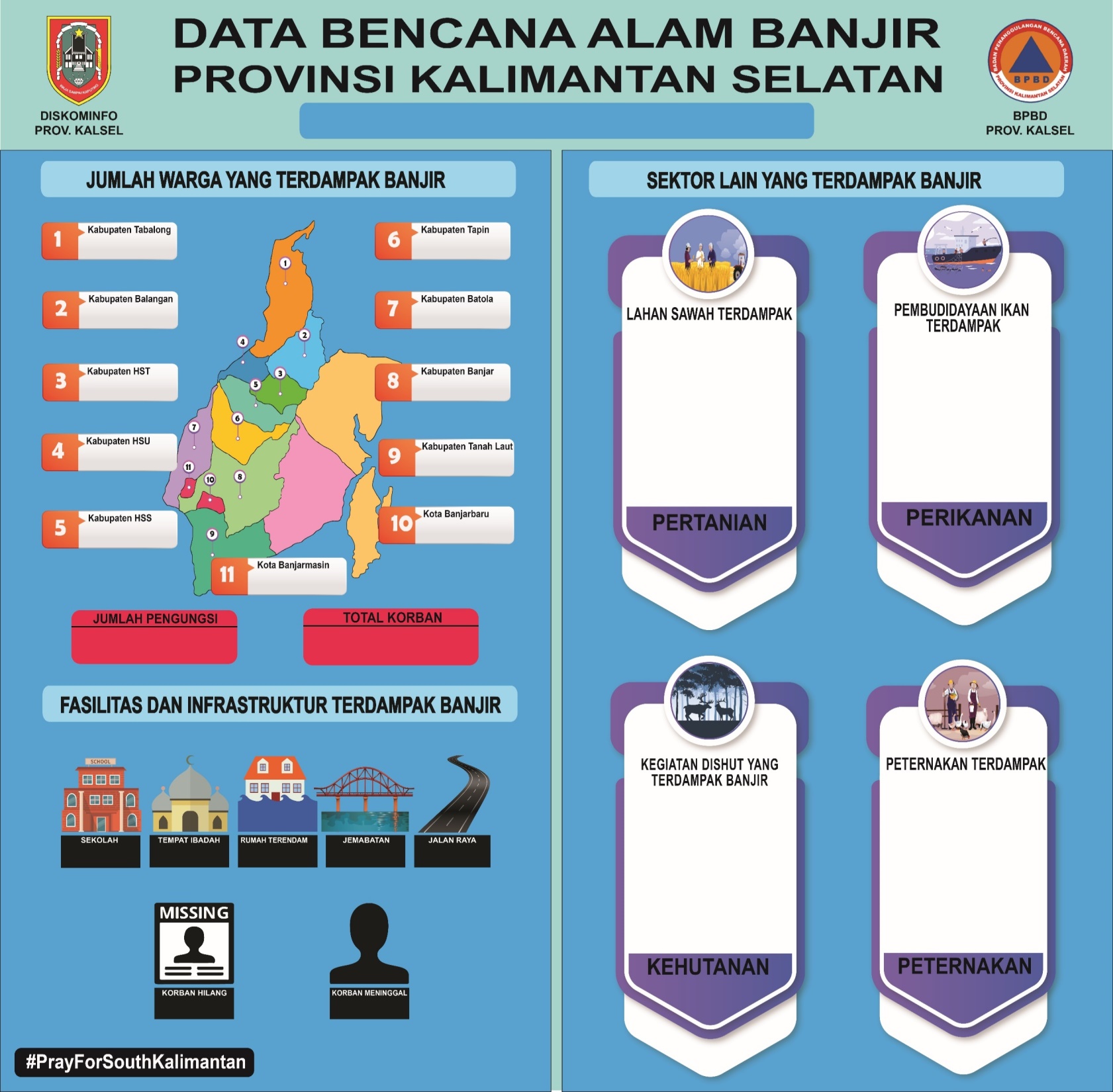 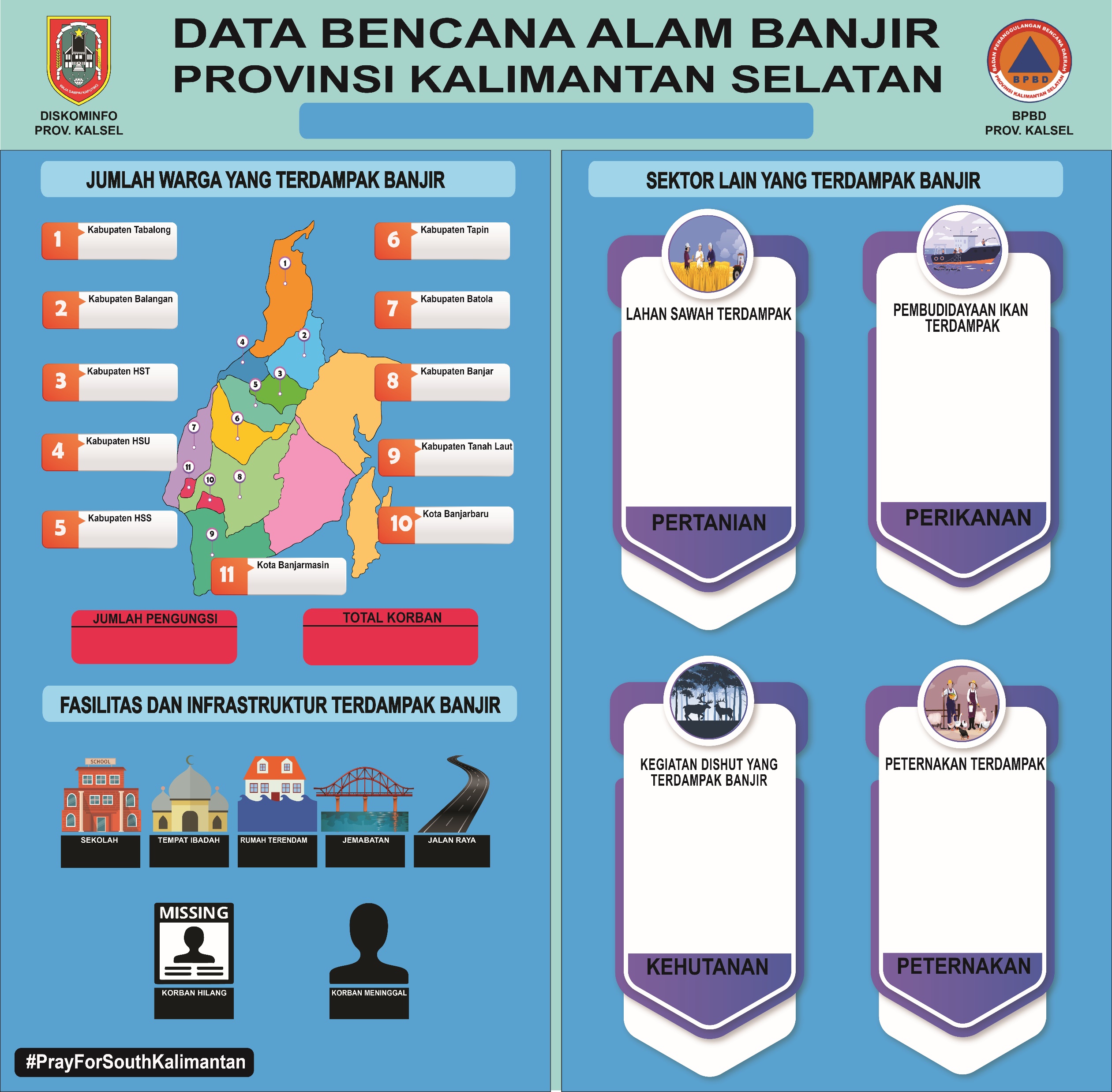 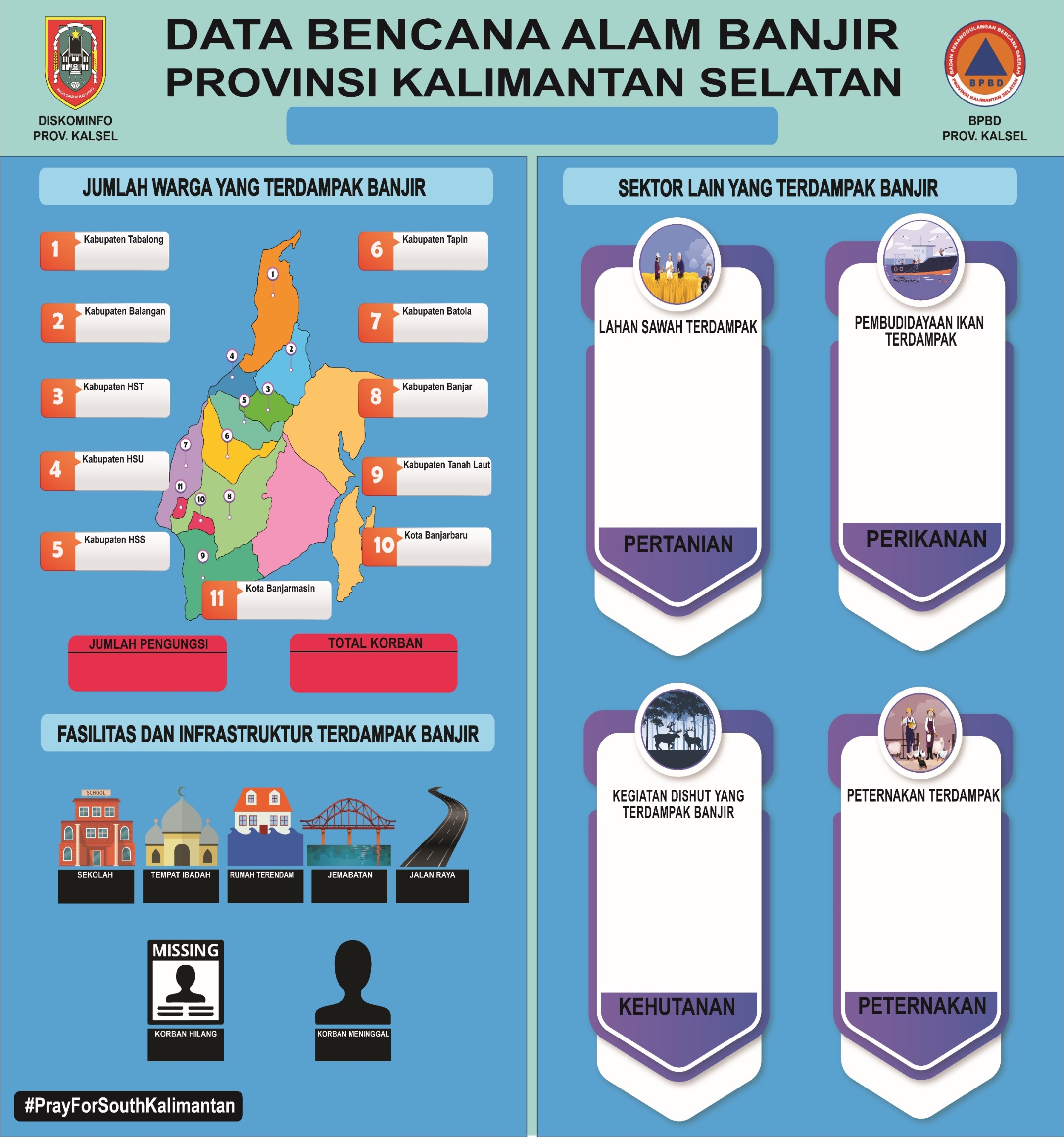 UPDATE DATA
SENIN 25 JANUARI 2021
PUKUL 18.00 WITA
3.194 KK
9.937 Jiwa
549 KK
1.607 Jiwa
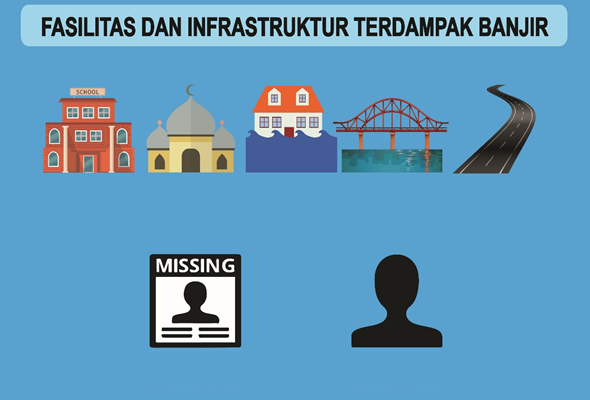 JUMLAH KABUPATEN
10

LUAS TERDAMPAK
46.235 Ha
18.792  KK
53.855 Jiwa
1.254 Pengungsi
7.007  KK
21.416 Jiwa
JUMLAH  KABUPATEN     
11 Kab
    JUMLAH  KECAMATAN    
82 Kec
  JUMLAH  DESA             
335 Desa
  TERDAMPAK
8.817 Orang
  KERUGIAN     
Rp. 93.680.535.600
28.183 KK
86.825 Jiwa
8.345 Pengungsi
55.904  KK
235.076 Jiwa
73.750 Pengungsi
TEMPAT IBADAH

608
RUMAH TERENDAM

94.029
JEMBATAN

75
JALAN RAYA

906.840
SEKOLAH

735
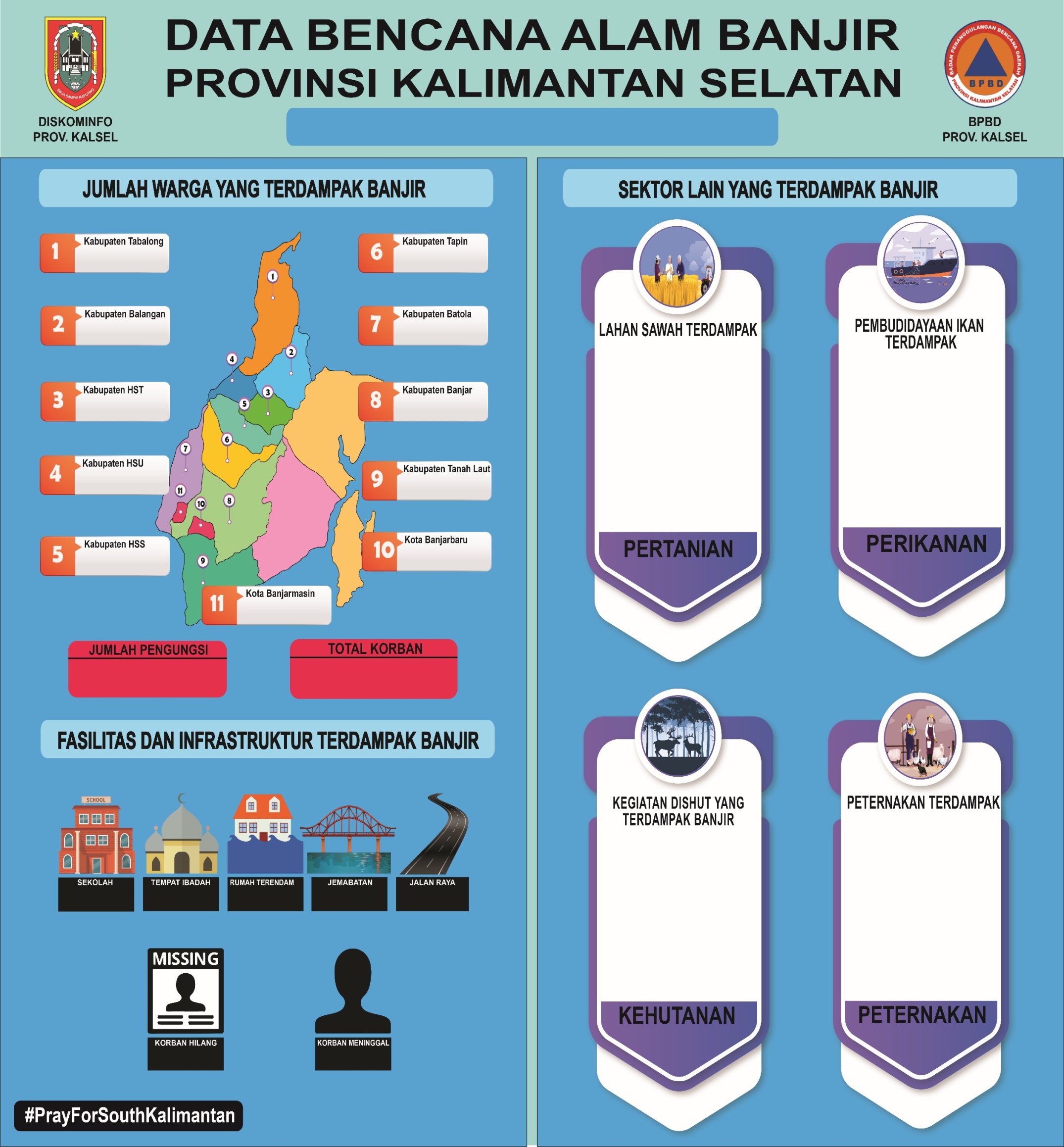 1.722 KK
5.193 Jiwa
13.476 KK
42.543 Jiwa
3.424 Pengungsi
KORBAN HILANG

3
KORBAN MENINGGAL

24
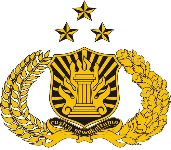 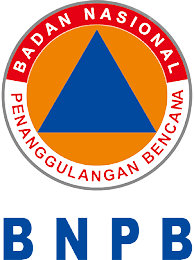 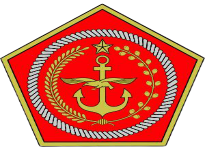 2.176 KK
8.918 Jiwa
7.722 Pengungsi
4.173  KK
10.385 Jiwa
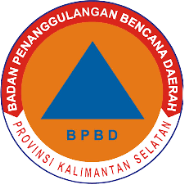 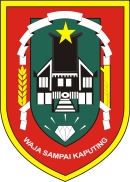 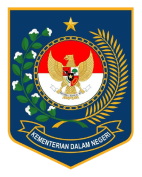 JUMLAH SELURUH KERUGIAN

1.456.975.100
JUMLAH TERNAK
	
	ITIK PETELUR	: 103
	ITIK SIAP TELUR	: 300
	ITIK MUDA	: 1.700
	ITIK	: 13.319
	SAPI	: 1.657
	KAMBING	: 249
	KERBAU 	: 15
	AYAM BURAS	: 85
	AYAM	: 16.353
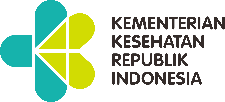 35.158  KK
108.524 Jiwa
6.368 Pengungsi
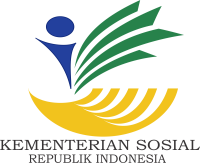 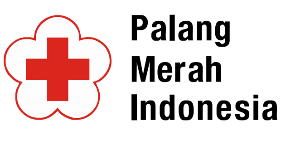 Call Center	: 0811 5004 474 / 0511 5911968
Email	: bpbdprovkalsel@gmail.com
Website             : https://bpbd.kalselprov.go.id
170.329 KK
584.279 Jiwa
TOTAL PENGUNGSI
100.881
TOTAL YANG SUDAH KELUAR
17.004